FIGURE 2 (A, B) Correlations between antemortem cognitive status (final Mini-Mental State Examination [MMSE] scores), ...
J Neuropathol Exp Neurol, Volume 71, Issue 5, May 2012, Pages 362–381, https://doi.org/10.1097/NEN.0b013e31825018f7
The content of this slide may be subject to copyright: please see the slide notes for details.
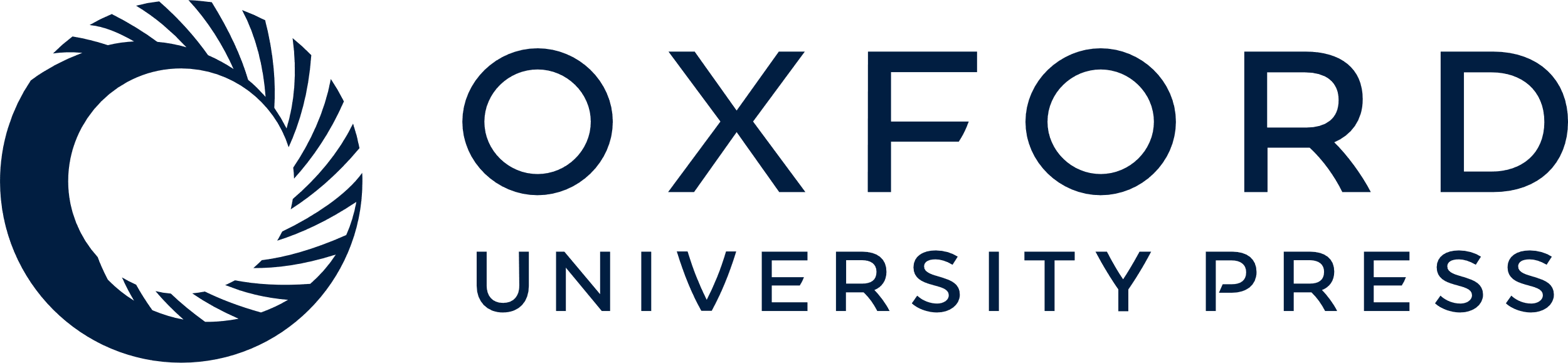 [Speaker Notes: FIGURE 2 (A, B) Correlations between antemortem cognitive status (final Mini-Mental State Examination [MMSE] scores), counted neocortical neurofibrillary tangles (NFTs; A), and neuritic β-amyloid plaques (NPs; B) for 178 patients lacking concomitant neuropathologic findings (189). Each circle represents data from a single individual. Neurofibrillary tangles and NPs were counted and summed from 4 different portions of cerebral neocortex: Brodmann areas 21/22, 18/19, 9, and 35, as described (189). Data are reprinted with permission from the Journal of Neuropathology and Experimental Neurology (2007;66:1136–46). Copyright 2007, American Association of Neuropathologists. The correlation between final MMSE scores and neocortical NFT counts is stronger than that between MMSE scores and NP counts.


Unless provided in the caption above, the following copyright applies to the content of this slide: © 2012, by the American Association of Neuropathologists, Inc.]